المحاصرة الرابعة نظريات التعلم طلبة قسم التربية الفنية ماجستير طرائق تدريس التربية الفنية للعام الدراسي 2021-2022نظرية الحافز كلارك هل نظرية الاشراط الجزئي سكنراعدادأ . م . د . عطيه الدليمي
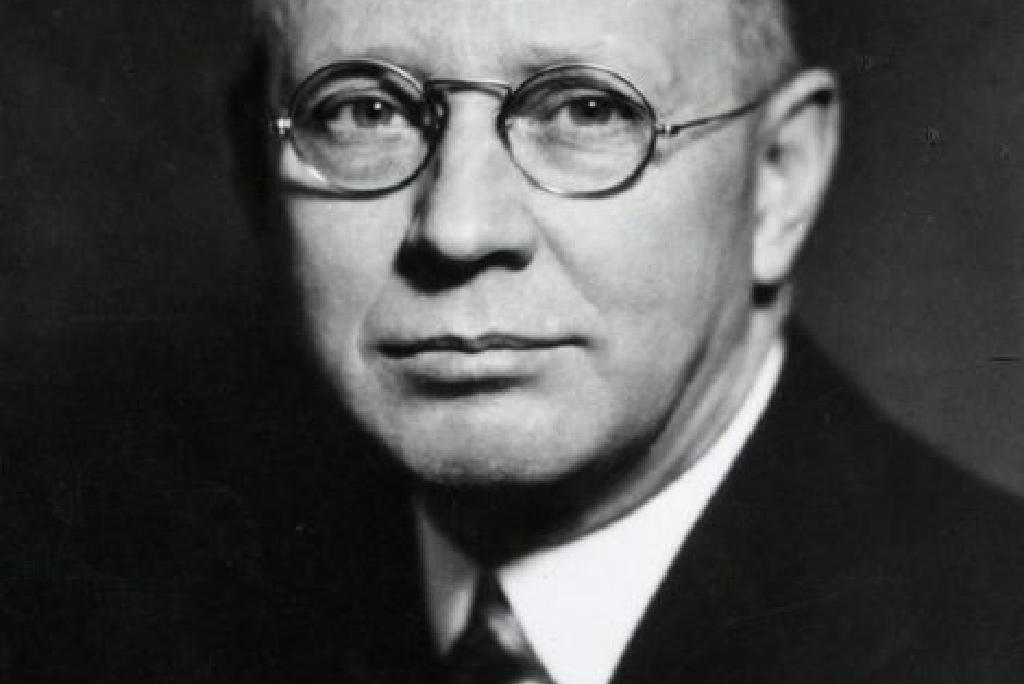 كلارك ليونارد هل ونظرية الحافز
نشأة حياة كلارك ليونارد هال: 
كلارك ليونارد هال “اسمه بالانجليزية: Clark Leonard Hull” كان عالمًا نفسيًا أمريكيًا مؤثرًا حاول شرح التعلم والتحفيز من خلال قوانين السلوك العلمي. اشتهر كلارك هيل بمناقشاته مع إدوارد سي تولمان، وعمله في نظرية التحفيز. وُلد هال في أكرون في غرب نيويورك. درس الرياضيات والفيزياء والكيمياء ، وفي الوقت نفسه خطط ليصبح مهندسًا ، ولكن عندما قرأ أعمال واطسون وبافلوف، فرفض الاتجاه الهندسي واتجه إلى علم النفس والفلسفة فحصل على درجة البكالوريوس ودرجة الماجستير من جامعة ميشيغان.https://e3arabi.com/?p=583519
حياة كلارك ليونارد هال العلمية:  
في عام 1918، حصل على الدكتوراة من جامعة ويسكونسن ماديسون وقام بالتدريس هناك من عام 1916 إلى عام 1929. تم نشر أطروحته للدكتوراه حول “النواحي الكمية لتقييم المفاهيم”، في مجلة سيكولوجيكال مونوجرافس. أمضى هل معظم حياته المهنية في جامعة ييل، حيث تم تعيينه من قبل الرئيس السابق وعالم النفس جيمس رولاند أنجل. يظهر بحثه أن نظريته يمكن أن تتنبأ بالسلوك. من أبرز أعماله “النظرية الاستدلالية الرياضية في التعلم بالاستظهار 1940″، ومبادئ السلوك 1943″، بناءً على نظرية التعلم قام بتحليل تعلم والإشراط لدى الكائنات الحية لأنها كانت تمثل القوة المهيمنة في ذلك الوقت.https://e3arabi.com/?p=583519
شدد كلارك هل على نظرية التجريب والنظرية المنظمة للتعلم وطبيعة العادات التي تتطلب ربط المحفزات والاستجابة، فكان الهدف من السلوك هو السعي لإشباع المحفزات الرئيسية (مثل الجوع والعطش والجنس وتجنب الألم). عبر هل عن نموذجه في التجريب بطريقة واضحه، مثلاً: تعاني الحيوانات من الحرمان، فيؤدي هذا الحرمان والنقص لظهور الحاجات والرغبات، ثم تعمل الحاجات والميول على تنشيط الدوافع، وتعمل الدوافع والغرائز بدورها على تنشيط السلوك واستثارته، وهذا السلوك هو الهدف وتحقيق هذا الهدف بالوصول إلى قيمة البقاء. عادة ما يُعزى الشروع في أبحاث التنويم المغناطيسي الحديثة إلى هال. حيث أجرى تحليلاً إحصائياً وتجريبياً دقيقاً لهذه الظاهرة في كتاب ” التنويم المغناطيسي وقابلية التأثر بالإيحاء” الصادر عام 1933. تظهر الأبحاث بشكل قاطع أنه لا توجد علاقة بين التنويم المغناطيسي والنوم. حصل هال على ميدالية وارن من قبل جمعية علماء النفس التجريبيين في عام 1945. في عام 1929، بدأ العمل في جامعة ييل وبقي هناك حتى وفاته في نيو هافن، كونيتيكت في 10 مايو 1952م.
عتقد هل أن كل السلوك يمكن تفسيره من خلال مبادئ التكييف. ووفقًا لنظرية تخفيض محرك الأقراص في هل ، فإن الحرمان البيولوجي يخلق الاحتياجات. هذه الاحتياجات تنشيط محركات الأقراص التي تحفز السلوك بعد ذلك. السلوك الناتج هو الهدف ، لأن تحقيق هذه الأهداف يساعد في بقاء الكائن الحي.
تأثر هال بداروين ويعتقد أن العملية التطورية أثرت على هذه المحركات وما ينتج عنها من سلوكيات. واقترح أن يحدث التعلم عندما يؤدي تعزيز السلوكيات إلى تلبية نوع من احتياجات البقاء على قيد الحياة.
على سبيل المثال ، تسبب الاحتياجات الأساسية ، مثل الجوع والعطش ، للكائنات الحية السعي إلى تحقيق الرضا عن هذه الاحتياجات عن طريق الأكل والشرب.
ثم يتم تخفيض هذه محركات الأقراص مؤقتا. هذا هو الحد من محركات الأقراص التي تعمل كتعزيز للسلوك. وفقا لهال ، السلوك هو نتيجة للتفاعل المستمر والمعقد للكائن الحي والبيئة.
مساهمات في مجال علم النفس:
كانت نظرية تخفيض محرك هامل بمثابة نظرية عامة للتعلم ساعدت على إلهام المزيد من العمل من قبل باحثين آخرين. على سبيل المثال ، طبق ميلر و Dollard نظرية Hull الأساسية على نطاق أوسع لتشمل الاجتماعي والتقليد. ومع ذلك ، فقد اقترحوا أن تحفيز المحفزات لا يلزم بالضرورة أن يكون مرتبطًا باحتياجات بقاء الكائن الحي.
كما أثرت Clark Hull على عدد من علماء النفس الآخرين. أصبح واحدا من أكثر علماء النفس الاستشهاد في كثير من الأحيان خلال 1940s و 1950s. قبل الثورة المعرفية في الستينيات ، كان لنظرياته تأثير مهيمن أكثر في علم النفس الأمريكي.
كما نصح عددًا من طلاب الدراسات العليا الذين شاركوا في تقديم مساهمات كبيرة في علم النفس بما في ذلك Neal Miller و OH Mowrer و Carl I. Hovland و Kenneth Spence. في حين أن خصوصيات نظرياته قد انخفضت من صالحه في علم النفس ، فإن تركيزه على الاساليب التجريبية  يضع معايير عالية للباحثين في المستقبل.
اساسيات النظرية :
1- تعد محاولة كلارك هل محاولة اخـرى للخـروج مـن الـدائرة الـضيقة للاشـتراط الكلاسيكي المبني على الارتباط المباشـر بـين المـثيرات والاسـتجابات. الا انهـا ايضا لم تخرج السلوكية من هذه الدائرة ولم يـصل مـن خـلال تطبيقاتـه الرياضـية والاجرائية لبعض العمليات الداخلية الى مستوى التنظير العلمي. 
2 - محاولة منه لتفادي اهمال السلوكيين للعمليات الداخلية، وكنتيجة لتوجـه السلوكي المؤكد  لدراسة الظاهر علميا من خلال دراسـة مـا يمكـن دراسـته، فقـد صاغ نظريته السلوكية التي تقوم على تأكيد وجود عوامـل اخـرى او دخيلـة بـين المتغير المستقل (المثير) والمتغير التابع (الاستجابة ) وعليه فقد توصل الى نظريتـه خفض الدافع (او الحاجة) . Reduction D
3 -تقوم النظرية على افتراض ما يأتي: 
المسلمة الاساسية :
رد الفعل المحتمل(الاستجابة ) تكون ثمرة لتفاعل الدافع وقوة العادة. 
يتولد لدى الفرد حاجة او دافع Drive يعمل كوسيط بين المثير والاستجابة يرمز له بالرمز ((Dويعبر عن حالة مزعجة يتعرض لهـا الفـرد ( الجـوع مـثلا يمثـل حالـة داخلية مزعجة للاكل تحتاج الى اشباع تحقيق الاستجابة تتأثر بالدافع وتعمل على خفضه). 
ب - قوة العادة والتي يرمز لها بالرمزsHR 
ج -الاستجابة او احتمال رد الفعل للمثير SER  تتأثر بالعوامل الوسيط المتمثلـة قوة الداف وقوة العادة، وعليه فان.
 SHR x D= S
د - تبين فيما بعد أن هناك عوامل دخيلة اخرى يمكن ان تؤثر على عمليـة الـتعلم منـها Inhibition وتشمل مجموعة المتغيرات المعيقة للاستجابة كالملل والتعب(IR  ) ويحـدث كنتيجـة لـذلك تعلـم عـدم الاسـتجابة، ويـرتبط بالعامـل الـسابق ويرمـز لـه بـالرمز(SIR  ) هـذا الافـتراض ادى الى تغـيير المعادلـة الـسابقة لاسـتدخال هـذه العوامـل، وعليه يكون أحتمال رد الفعل ناتج عـن تفاعـل قـوة الـدافع وقـوة العـادة مطـروح منـها ---- وعليه فأن قانون نتاج التعلم يكون:
 SER= D x SHR - (IR + SIR )
- المسلمة الثانية الدافعية ، الحافز: Motivation Incentive
ويرمـز لـه بـالرمز:(K  )وقـد سـتدخل القـانون ليعـدل درجـة احتمـال رد الفعـل (الاستجابة) مؤكد ارتباطهـا بمقـدار وتوقيـت الاسـتجابة، حيـث يـرى ان اعلـى احتمـال لتكرار الاستجابة (تقويـة العـادة) يكـون عنـد اكـبر مقـدار مـن الاثابـة الـتي تلـي مباشـرة الاستجابة، وعليه فقد استدخل ذلك قانونه لاحتمال الاستجابة ليكون SER= Dx
   SHRxK-I.ويعتقد  Spence1960 
 بان الاثابة لا تورد علـى قـوة العـادة( الـتعلم )بـل على اداء الاستجابة فهو متغير اداء لا متغير تعلم مما حدى به الى تعديل القانون ليكون SER= (D x K) x SHR - I
- المسلمة الثالثة التعلم المتمايز: : Discrimination Learning 
 يعني بها الاستجابة بصورة مختلفة تبعا للمثير الحادث. وقد تبين صدق ذلك على الحيوان . ويرى ان ذلك يطبق على الانسان مجال التفرق بين المفاهيم المتشابة المعنى او الاحرف المتشابهة متل. b d
مسلمات اخرى :
1- التذبـذب درجـة الاسـتجابةOscillation : تعـني ان اعلـى درجـة الاحتمـال احتمال الاستجابة نادرا ما يتحقق وان الاداء يتذبذب حول متوسط ادنى من اعلى درجة احتمال ،وهذا ما يفسر عدم حدوث الاستجابة احيانا. 
2- التعميم Generalization : - يعني حدوث الاستجابة ليس فقـط لـنفس المـثير بـل وللمثيرات المشابهة. ويزداد احتمال التعميم كلما زاد التشابه والعكس صحيح. 
3- رد الفعـل الغـائي الجزئـي Reaction Goal Antedating Fractional:حيـث تتم الاستجابة للمثيرات المختلفة عند الاداء لتحقيق هدف ما. وعندا عادة المثير فان الكائن يمكن ان يظهر بعض هذه الاستجابات الغير محققة للهدف (RGS )  الا انه يؤكد بانها تقود للهدف وتعمل كمعززات ثانوية.
- مدرج مجموعة العادات Habit-Family Hierarchy  
تنتمي نظريـة هـل الى السلـسلة الفكريـة الـتي بـدأت معظمهـا بنظريـة التطـور لـداروين والـتي تحولـت في الولايـات المتحـدة إلى اهتمام بالطاقـات الوظيفيـة لـسلوك الكائنـات الحيـة فجميـع أفكـار دارويـن الـصراع والمنافـسة والبقـاء للاصـلح وجـدت طريقها إلى نظريات علم النفس عن السلوك الإنساني، ونموذج البقاء هذا كان له تأثير كبير على هل الذي نظر إلى السلوك إطار إرضاء الحاجات إذ تظهر ظروف الحاجة ويـصبح عنـدها هـدف الـسلوك إرضـاء هـذه الحاجـات، وعنـد هـل فـإن عمليـة الـتعلم تضمن الالية التي تضمن البقاء للكائن الحي، فالاستجابات التي تنجح في خفـض حاجة الانسجة تصبح جزءاً لا يتجـزأ مـن الرصـيد الـسلوكي للكـائن، وبـذلك تزيـد من فرص تكيفه الناجح مع المعاناة البيئية وقد قام تأكيد هل على مفهوم البقاء كطابع مميز لدور الدوافع في نظريته،  والواقع أن هذه النظرية تقوم علـى الـدوافع والدافعيـة أكثر من كونها نظرية ارتباطية بطبيعتها والتعلم عنـد هـل مجـرد وسـيلة تمكـن الكـائن الحي من ارضاء حاجاته    (عبد الهادي، 2000 : 132 )
الافتراضات الرئيسية في نظرية هلHypothesis Basic:
 أولا: ينطوي التعلم على تشكيل عادات "Habits "  يمثل مفهوم العادة رابطة مستقرة نسبيا بني مثير واستجابة، فالتعلم عند هل يقوم على أ ساس اقتران المثير والاستجابة بوجود التعزيز أو المكافأة، ويرى أن مثل هذا الاقتران بني المثير والاستجابة يزداد قوة على نحو تدريجي بعدد مرات التعزيز أو التدعيم يطلق هل على الرابطة بني المثري والاستجابة اسم العادة ويفترض أنها تزداد قوة بعدد مرات التدعيم أو التعزيز، ومن هذا المنطلق فإن قوة العادة هي دالة عدد مرات التعزيز على افتراض ثبات عوامل أخرى. تتشكل العادات لدى الكائن الحي نظرا لوجود الحاجات الفسيولوجية التي يتولد عنها دافع للتحرك بسبب حالة الحرمان التي تحدثها. ويكمن الهدف منها مساعدة الكائن الحي على البناء ومتكينه من التكيف مع الظروف البيئية المتغيرة .
ثانيا: تأخير التعزيز يضعف قوة العادة .إذا تشكلت عادة (رابطة بني مثير واستجابة) بوجود تعزيز معني، فإن قوة مثل هذه العادة تضعف إذا تم تنفيذ الاستجابة وتأخر ظهور التعزيز. لقد أطلق هل على هذه الحالة "فرضية ممال الهدف" والتي تنص على أن الاستجابات التي تكون أقرب إلى الهدف تكون أقوى من تلك التي تبتعد عن ذلك الهدف، وقد تنطبق مثل هذه الحالة على الأشراط الوسيلي الذي يتضمن الاستجابات الموجهة نحو هدف أو غاية معينة، بحيث أن مثل هذه الاستجابات تضعف بازدياد الفاصل الزمني بني تنفيذ هذه الاستجابات والمعزز الذي يتبعها. ويرى أيضا أن قوة مثل هذه العادة تتأثر بوجود مثيرات تعزيزية ثانوية أخرى أو بوجود مثيرات أخرى لا ترتبط بالعادة أثناء فترة التأخري.
ثالثا: تضعف قوة العادة بازدياد الفاصل الزمني بني تقديم المثير الشرطي و المثير غري الشرطي . يرى هل أن قوة العادة في حالة الأشراط الكلاسيكي تتناقص بسبب وجود فاصل زمني بني ظهور المثير الشرطي والمثير غير الشرطي، وقد أطلق على هذا الانحراف الزمني اسم اللاتزامن بني المثير والاستجابة، وحتى تكون العادة مرتبطة ارتباطا وثيقا بخفض الحاجة يفترض أن لا يكون الفاصل الزمني طويلا، ويرى هل أن اللاتزامن الأمثل بني المثير والاستجابة ذلك الذي لا يتجاوز ١ /٢ ثانية. لقد وجد هل أن تأثري مثري معني عندما يقترن باستجابة ما وفق فاصل زمني قصري يكون في الغالب أكرث ارتباطا بتناقص الحاجة أو الدافع، وهذا ما ينجم عنه زيادة الميل لذلك الدافع في إثارة رد الفعل المتمثل في الاستجابة المتعلمة.
وانطلاقا من الافتراض الثاني والثالث فإن منحى التعلم النهائي المتمثل في قوة العادة يتوقف على العوامل التالية:- 
أ - هو دالة نمو موجبة لأثر حجم التعزيز الأولي أو الثانوي في تخفيض الدافع أو المثير الحافز .
 ب- هو دالة نمو سالبة لتأخري التعزيز بعد تنفيذ الاستجابة. 
ج - هو دالة نمو سالبة لدرجة اللاتزامن بين المثير الشرطي والاستجابة، أي أنه دالة سلبيه للفترة الزمنية التي تفصل بين المثير الشرطي والبدء في تنفيذ الاستجابة .
رابعا: ينعكس أثر حجم التعزيز في دافعية الباعث . 
افترض هل في كتابه الذي نشره عام ( ١٩٤٣ )أن حجم التعزيز هو مظهر من مظاهر التعزيز بحيث كلام كان حجمه أكبر كان تخفيف الدافع أكبر، مام يتسبب عن ذلك زيادة أكبر في قوة العادة، إلا أن مثل هذا الافتراض مل تثبت صحته، إذ أشارت نتائج التجارب أن حجم التعزيز ينتج عن تغيرات سريعة في الأداء أو العمل، لذلك فإن مقدار التعزيز يؤثر في مستوى الباعث وليس في قوة العادة، ويشري الباعث إلى أثر المثير الحافز الذي يقدم من أجل القيام باستجابة ما ولزيادة قوة العادة لابد أن تتبع الاستجابة بتعزيز يخفض دافعية المثير الباعث، وهنا حجم التعزيز غري مهم بالنسبة لقوة العادة، إلا أنه مطلوب للتأثري في إثارة المثير الباعث، فالمكافآت الكبيرة تعمل على إثارة المثير الباعث بشكل أكبر، في حني أن المكافآت الصغرية تؤثر على نحو أقل في هذا الباعث. فعلى سبيل المثال، يمكن زيادة انتاجية العامل من خلال تقديم زيادة أكبر في الأجر لكل قطعة إضافية ينتجها لأن مثل هذا الإجراء يساعد في زيادة شدة الباعث لديه للإنتاج. مام يتسبب معه بالتالي زيادة في قوة العادة
خامسا: عدد مرات التعزيز يقوي العادة على نحو متناقص . 
من المعروف أن قوة العادة تعتمد إلى درجة كبرية على عدد مرات التعزيز حيث أن كل تعزيز اضافي يشتمل على تخفيف في شدة المثير الباعث. وعليه فإن كل استجابة معززه تساهم على نحو أقل من الاستجابة السابقة في قوة العادة. وبلغه أخرى، فإن أثر التعزيز في قوة العادة يتناقص على نحو تدريجي مع عدد مرات التعزيز، بحيث أن مرات التعزيز الأولى تسهم على نحو أكبر في قوة العادة مقارنة مع المرات المتلاحقة. وتبقى قوة العادة في تزايد إلى حد معني بحيث لا تضيف أي استجابات أخرى معززة أية زيادة إلى قوتها .
سادسا: تتمثل آثار التعزيز في خفض الحافز (الباعث). 
خلافا مل افترضه العديد من علماء النفس من حيث أن التعزيز بحد ذاته يشكل دافعا للقيام بسلوك ما، نجد أن هل يفترض أن دور التعزيز يتوقف على قدرته على خفض الباعث أو الدافع، فهو يرى أن المعززات ترتبط دائما بدوافع نوعية عند الحيوان والإنسان، إذ أن الأحداث التي تعزز هي تلك التي تختزل الحاجات البيولوجية لأنها الأساس لجميع أنواع الدوافع، وعليه فإن الكائن الحي يميل إلى تعلم السلوكيات التكيفية التي تساعده على خفض الحاجات. لقد افترض هل في كتاباته النظرية الأولى أن التعزيز يرتبط بخفض الحاجات البيولوجية، وقد يكون هذا مناسبا في حالة المثيرات الطبيعية التي ترتبط بحاجات معينة مثل الطعام لخفض حاجة الجوع، والماء لخفض حاجة العطش، ولكن في حالة المثيرات المحايدة التي تصبح معززات ثانوية وفقا لمبدأ الأشراط كيف لها أن تخفض الحاجة البيولوجية؟ إن مثل هذه المسألة شكلت تحديا حقيقيا لنظرية هل مام دفعه إلى استخدام تعبري خفض الحافز (الباعث) بدلا من خفض الحاجة، فالحافز أو المثير الحافز هو بمثابة متغيرات توسطية ترتبط إلى درجة كبرية بالعمليات التي تنتج الحاجات البيولوجية، ويمكن خفض مثل هذا المثير الحافز في وقت يسبق خفض الحاجة الفعل.ي
سابعا: من خلال الأشراط الكلاسيكي يمكن للمثيرات المحايدة أن تصبح مثيرات تعزيزية 
يرى هل أن بالإمكان أن تصبح المثيرات المحايدة مثيرات تعزيزية ثانوية من خلال اقترانها بالمثيرات التعزيزية الأولية كالطعام والشراب والحاجات البيولوجية الأخرى، ومثل هذه المثيرات يمكن أن تؤثر في السلوك في المواقف المختلفة، وهذا يتضمن ضرورة أن تقترن هذه المثيرات بمثيرات أولية لها القدرة على خفض الحافز (الباعث). فالمثيرات التعزيزية الأولية بطبيعتها تقوم بوظيفتها لأنها تعلم كبواعث تثري الدوافع وتعمل على اشباعها، لذلك فالعملية التي يصبح من خلالها المثير المحايد معززا ثانويا تتوقف على اقترانه مبثري طبيعي، أو باعث يرتبط بإشباع دافع أو حاجة.
ثامنا: يمكن تعميم العادات إلى مثيرات جديدة غري تلك المتضمنة في الأشراط الأصلي . 
ينطوي مفهوم السلوك التكيفي على المرونة في الاستجابة إلى المواقف المختلفة، فإذا ما تعلم فرد ما سلوكا معينا في موقف معني، فإنه من الممكن لهذا الفرد استخدام مثل هذا السلوك في مواقف أخرى مشابهة، وهذا بالطبع يشري إلى مفهوم تعميم التعلم. افترض هل وجود ثلاثة أنواع من التعميم وهي -:
أ - تعميم المثير: ويقصد بذلك أن الاستجابة التي ارتبطت بمثير معين أثناء عمليات الأشراط يمكن أن تعمم إلى مثيرات أخرى تترافق أو تتجاور مع ذلك المثير .

 ب - تعميم الاستجابة: ويقصد به أن المثير الذي ارتبط باستجابة معززة أثناء عمليات الاشراط يمكن أن يرتبط بمجموعة استجابات أخرى، غري تلك المتضمنة بعملية التعزيز . 

ج -تعميم المثير والاستجابة: ويحدث هذا النوع عندما ترتبط مثيرات غري متضمنة بعملية الاشراط أو التعزيز الأصلي باستجابات أو ردات فعل هي أيضا غري متضمنة في التعزيز، ولكنها تقع ضمن منطقة متعلقة به
تاسعا : تنشط السلوكات المتعددة بفعل الدوافع . 
يرى هل أن الدوافع تعمل على إثارة السلوك وتنشيطه لأن الدافع يعكس الحاجة الكلية لدى العضوية. يرتبط كل دافع بحالة بيولوجية محددة تترافق بتغيرات فسيولوجية معينة وتتطلب خفضا من نوع خاص. فعلى سبيل المثال الجوع يرتبط بنقص كمية السكر في الدم بسبب الحرمان من الطعام لفترة ما، وبذلك فإن خفض مثل هذه الحاجة يتطلب تناول الطعام . فالحاجات الفسيولوجية تتحول إلى حالة حافز (دافع) عندما تصبح ملحة ويتولد عن ذلك استجابة أو سلوك غالبا ما يوجه نحو المثير الباعث الذي يخفض مثل هذا الدافع، ويمثل المثير الباعث المعزز أ و المدعم الذي يعمل على خفض الدافع . واعتمادا على ذلك، فإن المكافئة أو التعزيز التي تصلح لتقوية عاده معينة قد لا تصلح لتدعيم أخرى، والحوافز تعمل على خفض دافع معني (كالجوع مثلا) قد لا تنفع لخفض دافع آخر مثل العطش.
المفاهيم الأساسية في نظرية هل Concepts Basic:
أولا: العادة "Habit"   
متثل العادة الوحدة الأساسية في نظرية هل، فهي تشري إلى رابطة مستقرة نسبيا بني مثير واستجابة معززة. يرى هل أن الكائن الحي يتعلم عادات تستقر في حصيلته السلوكية بحيث يستخدمها في مثل مواقف تعلمها أو المواقف الأخرى المماثلة لها. فالتعلم حسب وجهة نظر هل يتم من خلال تكوين اقتران بين مثير واستجابة ما بوجود التعزيز أو المكافأة ، ويرى هل أن التدريب أو ممارسة العادة غير كاف لزيادة قوتها ويتوقف دور التدريب في زيادة قوة العادة، على وجود المكافأة أو التعزيز، حيث أن قوة العادة هي دالة لعدد مرات التعزيز على اعتبار ثبات العوامل الأخرى . فالتدريب يؤثر في قوة العادة فقط بوجود المكافأة أو التعزيز، وأن المحاولات الأولى من التدريب ينتج عنها زيادة كبيرة في قوة العادة، ومع التقدم في عمليات التدريب، فإن المحاولات اللاحقة تضيف زيادة أقل في قوة مثل هذه العادة.
ثانيا: الدافع الحافز Drive" "
يشري مفهوم الدافع إلى الحاجات البيولوجية الأولية لدى الكائن الحي وتشمل الحوافز الرئيسية مثل الجوع والعطش والحفاظ على درجة الجسم والتنفس، والتخلص من الفضلات والنوم والراحة والنشاط والجامع والتخلص من الأمل والأمومة والرعاية وغريها. يرى هل أن مثل هذه الدوافع هي المحركات الأساسية للتعلم والسلوك، إذ أن الحرمان منها يدفع الكائن الحي إلى توليد السلوك المناسب وينجم عن مثل هذه الدوافع حالة حفز كلية خاصة لدى الكائن الحي، تختلف من دافع إلى آخر، وتسمى حالة الحفز هذه بالمثير الحافز، وهو بمثابة المكون الحقيقي للدافع. فعلى سبيل المثال، وجود الطعام في حال الجوع يعد مثيرا حافزا ملائما لهذا الدافع، في حني تعزيز الجوع في حالة العطش لا يعد مثيرا حافزا مناسبا
- الفرق بين الحافز والدافع :قد يتساوى عدد من الأفراد في المهارات والخبرات والقدرات لإنجاز عمل معين، إلا أنه قد يوجد بينهم تفاوت في مستوى الأداء ، بسبب تفاوتهم في درجة الرغبة والحماس لإنجاز العمل المناط بهم، وهذه الرغبة أو الحماس هو ما يطلق عليه بالدافع.
ثالثا: الحوافز الثانوية "Drives Secondary" 
وهي مجموعة المثيرات المحايدة بالأصل التي يتزامن حدوثها أو وجودها مع الحوافز الأولية بحيث تصبح مثل هذه المثيرات نتيجة لهذا الاقتران قادرة على توليد السلوك الذي تحدثه الحوافز الأولية. فعلى سبيل المثال، إذا تزامن حدوث مثري ما مع الجوع، فيمكن لهذا المثير توليد سلوك البحث عن الطعام في المناسبات التي يتعرض فيها الكائن الحي لمثل هذا المثير
رابعا: الباعث "Incentive"  
يشري الباعث بالمفهوم العام إلى الأشياء الخارجية التي ترتبط بإشباع الدوافع أو الحوافز، فهي بمثابة المعززات أو المكافآت المختلفة التي ترتبط بالدوافع مثل الطعام والشراب والدفء وغريها. أما في نظرية هل فيشري الباعث إلى كمية التعزيز أو التدعيم الذي يتم الحصول عليه، ومثل هذه الكمية من التعزيز لا تؤثر على نحو مباشر في قوة العادة، ولكنها تؤثر في مستوى الدافعية للأداء والسلوك، إذ أنها تؤثر في السلوك من خلال تغيري مستوى الدافعية لدى الكائن الحي.
خامسا: دينامية شدة المثير Dynamism Intensity - Stimulus"  
يشري هذا المفهوم إلى أن المثير الأقوى في الموقف الأشراطي يعمل على استثارة استجابة قوية. وهذا بالطبع يعني أن الموقف الاشراطي لا يتضمن مثيرا واحدا فقط وإنما مجموعة من المثيرات بحيث يستجر المثير الأقوى في هذا الموقف استجابة أقوى
سادسا: جهد الاستجابة Potential Reaction"    
يشري جهد الاستجابة إلى الأداء النهائي الذي يظهره الكائن الحي في موقف ما، ويعتمد هذا الجهد على تفاعل مدخلات الأشراط المتمثلة في قوة العادة (H )والحافز "نظرية هل في التعلم " (D) )والباعث (K )وشدة المثير.(V )ويمكن التعبير عن جهد الاستجابة      (E )بالمعادلة التالية: جهد الاستجابة = قوة العادة ×الحافز ×الباعث × دينامية شدة المثير (K)(V)(E=H(D
سابعا: قوة العادة المعممة "Strength Habit Generalized" ويقصد بها أ ن الاستجابة التي ارتبطت بمثيرات معينة في الأشراط الأصلي يlكن لها أن ترتبط بمثيرات أخرى لم تتضمن في ذلك الأشراط، ومثل هذه الاستجابة ربما تؤثر في جهد الاستجابة التي تظهره العضوية في موقف ما.
ثامنا: الكف الاستجابي والكف الشرطي“  Inhibition Conditioned & Reactive"  يشري مفهوم الكف الاستجابي  إلى حالة حفز سلبية تؤدي بالكائن الحي إلى عدم الاستجابة، ويبدو ذلك جليا في الميل إلى عدم إعادة استجابة تم تنفيذها للتو.
 يرتبط الكف الاستجابي بحالة الاعياء والتعب، إذ تميل العضوية إلى التوقف عن استجابة ما بسبب التعب . 
ويعتمد هذا الكف على مقدار الجهد (الشغل) اللازم لإنتاج استجابة ما بحيث يتبدد مثل هذا الكف بوجود فترات راحة بيk مرات تنفيذ الاستجابة . 
وهكذا فإن هذا النوع من الكف مؤقت يزول بوجود الراحة . 
أما الكف الشرطي "Inhibition Conditioned فيحدث نتيجة الفشل في الاستجابة بحيث أن هذا الفشل يتعزز ويصبح عادة متعلمة تمتاز بالثبات والديمومة. وعندما يتحد كل من الكف الاستجابة والكف المشروط معا ينتج عنه ما يسمى بجهد الكف المجمع للعادة "Inhibition Inhibitory Aggregate.
تاسعا: التذبذب السلوكي "Oscillation Behavioral" 
يفترض هل أن جهد الاستجابة يمكن قياسه من خلال أبعاد أربعة هي: احتمالات ظهور الاستجابة، وكمونها وسعتها ومقاومتها للانطفاء. وبذلك فإن التذبذب السلوكي يحدث عندما تتغير سعة الاستجابة ومدة كمونها من محاولة إلى أخرى. وهذا يعني أن الاستجابة قد تحدث في محاولة ولا تحدث في التي تليها، أو أنها تكون قوية في محاولة وضعيفة في محاولة أخرى. 
عاشرا: عتبة رد الفعل Threshold Reaction"   
يشري مفهوم عتبة رد الفعل إلى الحد الأدنى من الجهد الاستجابي الذي يجب توفره لدى الكائن الحي حتى تحدث استجابة معينة. ويتوقف الجهد الاستجابي على تفاعل أربعة مدخلات هي قوة العادة والدافع والباعث وشدة المثير في الموقف الأشراطي.
حادي عشر: التعزيز الأولي "Reinforcement Primary"   
يرتبط مفهوم التعزيز الأولى بعملية خفض المثير الحافز، إذ أن هذا التعزيز يحدث فقط عندما يتم تخفيض المثير الحافز، أ ما في حالة عدم حدوث خفض في المثير الحافز فإن الباعث لا يعتبر معززا. ويشتمل التعزيز الأولي على جميع المثيرات الطبيعية التي تعمل على اشباع الحاجات مثل الطعام والشراب . 
ثاني عشر : التعزيز الثانوي Reinforcement Secondary     
يمكن لمثري محايد ما أن يصبح معززا ثانويا إذا اقترن بالتعزيز الاولي وفق آلية الاشراط الكلاسيكي بحيث يصبح مثل هذا المثير قادرا على استجرار جزء من الاستجابة المطلوبة. إن مثل هذه العملية تتطلب حدوث ثلاث حوادث بتتابع سريع يتضمن: تقديم مثري محايد، فالمثير الحافز، ثم انخفاض في المثير الحافز . وبناء على ذلك، فإنه إذا اقترن مثري محايد بتخفيض مفاجئ للمثير الحافز فإن هذا المثير المحايد سيكتسب خصائص تعزيزية. ومثل هذا المعزز الثانوي يمكن استخدامه لجعل مثري محايد آخر مثيرا معززا من خلال مبدأ الاقتران أو الاشراط
مفهوم التعلم التمييزي Learning Discrimination   
يتطلب التعلم التمييزي أن يتعلم الفرد الاستجابة الى مثير ما دون غيرها من المثيرات الاخرى التي يتضمنها الاشراط الاصلي. ويحدث هذا النوع من التعلم عندما يتم تعزيز تلك الاستجابة وحدها أثناء عمليات التدريب، وهذا يعني أن مثل هذه الاستجابة ضرورية في الجهد الاستجابي  النهائي .
ملخص نظرية هل : 
يمكن تصنيف نظرية هل ضمن النظريات الوظيفية التي تؤكد على الآلية التي تمكن الفرد من البقاء والاستمرار؛ فهي ترى أن السلوك يعمل على ارضاء الحاجات والدوافع، ولذلك تعمل العضوية على تعلم السلوك الذي ينجح في خفض المثير الحافز بحيث يصبح جزءا من حصيلتها السلوكية. وبذلك فإن نظرية هل تقوم على الدوافع والدافعية أكثر من كونها نظرية ارتباطية . لا تكمن اهمية هذه النظرية في تأكيدها على المتغيرات أو العوامل المتدخلة فحسب، ولكن في دقتها الكمية من حيث قدرتها على ربط المسلمات معا على نحو يؤ دي إلى معادلات وصيغ رياضية يمكن من خلالها التنبؤ بالسلوك على نحو دقيق وقفا لعدد مرات التعزيز المتتابعة. كما أنه بتحديد قيم مدخلات الأشراط الأصلية وهي قوة العادة والحافز والباعث وشدة المثير، يمكن تحديد مدى الجهد الاستجابي الناتج من مضروب تلك المدخلات الأربعة
- سكنر و نظريته :
سكنر ولد عام 1904م وهو احد علماء النفس الأمريكيين الذي ساهم من خلال أبحاثة ودراساته في تطور علم النفس السلوكي وصاحب نظرية الاشتراط الإجرائي وينتمي إلى مدرسة ثورندايك واهتم بكتابات واطسون وبافلوف لفترة طويلة ثم بدأ بإجراء سلسلة من التجارب على الفئران في جامعة هارفارد، واهتم بدراسة السلوك واقترن اسمه بالتعليم المبرمج.
وحصل على درجة الدكتوراه من جامعة هارفارد وانتقل إلى العمل في جامعة منيسوتا 1946م وخلال فتره عملة في مينسوتا ،أصدر كتابه " سلوك الكائنات" قدم وصفا تفصيلا لتجاربه وأفعاله على كثير من الكائنات ويهتم بأهمية التعزيز كعامل أساسي في عملية التعلم. 
كما أهتم بدراسة الظاهرة السلوكية من خلال دراسة السلوك نفسه ، وليس عن طريق أيه دراسات أخرى خارج مظاهر السلوك خريطة مفاهيم نظرية سكنر.
فكرتها وملامحها الرئيسية: 
تتلخص نظرية سكنر إن التعلم يحدث عندما تعزز الاستجابات الصحيحة بمعنى انه إذا تم تدعيم الاستجابة لمثير معين بشكل ما فان هذه الاستجابة ستقوى وتعزز وتكرر مرة أخرى في وعندما يدرك المتعلم انه قد وفق في إجابته فان ذلك يعزز الاستجابة ويدعمها فيحدث التعلم بشرط أن يحدث التعزيز بعد الاستجابة مباشرة 
وقد حدد سكنر ثلاث عوامل رئيسية تساعد على حدوث التعلم وهي
1- توفر موقف يحدث فيه التعلم
2-وجود المثير. 
فالسؤال الذي يوجه للمتعلم ويطلب من الإجابة يعد مثيرا في حين تعد إجابة المتعلم عن هذا السؤال استجابة  حدوث السلوك نفسه
3- ظهور نتائج السلوك.
تعريف المصطلحات الخاصة بنظرية سكنر
السلوك الاستجابي: سلوك معين ينشا نتيجة لوجود مثيرات في موقف سلوكي وتحدث فيه الاستجابة بمجرد ظهور المثير وتسمى هذه الاستجابات بالانعكاسات ويولد الكائن ولديه بعض منها ويكتسب بعضها من خلال العمليات الشرطية
الارتباط: ارتباط الاستجابة بمثير محدد المثير غير الشرطي: هو المثير الذي يستجر استجابة بشكل طبيعي تلقائي (اللعاب والأكل)
المثير الشرطي: هو المثير الذي يشترط في تأثيره وجود مثير أساسي لديه ارتباط طبيعي بالاستجابة وينشا الارتباط بالتعلم ( جرس بافلوف)
التعزيز : هو المكافأة التي يحصل عليها الكائن نتيجة للسلوك المرغوب به التعزيز في السلوك الاستجابي: يكون التعزيز في هذه الحالة عبارة عن المثير غير الشرطي والذي يحصل عليه الكائن بعد تعلم الاستجابة للمثير الشرطي.
السلوك الإجرائي:  السلوك الإجرائي معقد وهو كل ما يصدر عن الكائن الحي في العالم الخارجي ولا يرتبط بمثيرات محددة ومن أمثلتها المشي والأكل والكلام والعمل وهي ترتبط بمثيرات عديدة (عمليات يجريها الكائن بنفسه )
متغيرات الإشراط الإجرائي
ينظر سكنر على أن:
1. السلوك في الإشراط الإجرائي يتكون من وحدات وسماها الاستجابات
2. والبيئة تتكون من وحدات سماها المثيرات
مبادئ الإشراط الإجرائي
1. أنماط السلوك الصادرة عن الكائن ليس بالضرورة موجهة منه بواسطة البيئة وما فيها من مثيرات.
2. كثيرا من المثيرات الخارجية لا تعتبر بالضرورة عوامل منشئة.
نظرية اسكنر :ركز سكنر على السلوك الإجرائي لدى الكائنات وحيث أن هذا السلوك معقد ولا يعتمد على الارتباط البسيط بين مثير معين واستجابة معينة فقد اهتم سكنر بالاستجابة في ظل ضبط المثيرات أو بمعنى آخر ركز على الاستجابات في ظل ضبط المتغيرات .
وبسبب تعقيد السلوك الإجرائي يدعو سكنر للنظر للسلوك الإجرائي دون النظر للمثيرات :
فالاستجابة تنشا عن المجموع الكلي للمثيرات.
 وتتكون نظرية سكنر من ثلاثة أجزاء رئيسية وهي:
1. البيئة
2. تعلم السلوك الإجرائي
3. التعزيز
أولا: البيئة  : وقد قسمها سكنر إلى عدة مستويات من المثيرات 
المستوى الأول: المثيرات المستصدرة وهي استجابات نمطية على طريقة السلوك الاستجابي وتسبق حدوث الاستجابة.
المستوى الثاني:  المثيرات المعززة  وهي الاستجابات التي تعقب حدوث الاستجابة وتساعد في زيادة احتمال تكرار الاستجابة في المواقف التالية وهي التي تصبح أكثر احتمالا في السلوك وتسمى الاستجابات الإجرائية.
المستوى الثالث: المثيرات المميزة مثيرات موجودة ولكنها ليست مستدعية للاستجابة ولكنها تميزها وتزيد من حدوثها.
المستوى الرابع: المثيرات المحايدة وهي مثيرات تظهر أثناء الموقف السلوكي للكائن قبله أو أثنائه أو خاله ولا علاقة لها بالموقف ولا تؤثر به لا من قريب ولا من بعيد.
ثانيا: تعلم السلوك الإجرائي
هناك فرق بين السلوك الإجرائي والسلوك الاستجابي في طريقة اقتران المعزز فبينما يقترن المعزز بالمثير في السلوك البسيط ( الجرس وقطعة اللحم) يقترن المعزز بالاستجابة في السلوك الإجرائي (الحب عند الحمامة بعد النقر على العلامة الحمراء)وحيث من الصعب كما يقول سكنر فهم نظامه في الإشراط الإجرائي دون الاطلاع على تجاربه :
تجربة الحمامة: 
قام سكنر بوضع حمامة في الصندوق وصمم في الصندوق علامتين الأولى حمراء وأخذت رمز معين وليكن (أ) والثانية لون آخر وليكن (ب) وقد كانت الاستجابة الإجرائية المطلوبة هي النقر على العلامة الحمراء وكان التعزيز هو حصول الحمامة على حبة قمح إذا نقرت على تلك العلامة. أما إذا تم النقر على العلامة الثانية فلا تحصل الحمامة على التعزيز وبهذه العملية قوي سلوك نقر العلامة الحمراء فيحصل ما يسمى بالإطفاء وهو توقف النقر على العلامة التي لا تجلب التعزيز.
-  السلوك عند سكنر :لقد رفض سكنر اعتباره اعتبار السلوك على انه مجرد فعل حركي كما جثري . واعتبر سكنر ان السلوك هو وحدة الدراسة التي يجب التركيز عليها لفهم كافة جوانب النشاط الانساني والحيواني . وبذلك فهو ينكر وجود عمليات داخلية مثل التصور والتفكير وغيرها ، ونظر الى مثل هذه العمليات على انها سلوكيات داخلية , لقد اهتم سنكر بالوظيفة التي يؤديها السلوك اكثر من الشكل الذي يتم به ، ومن انطلق سكنر في تفسير السلوك من خلال القاعدة التالية : السلوك محكوم بنتائجه .
- توقع السلوك ثالثا  : التعزيز : ويعرف على انه حدث سار يتبع سلوكيا بحيث يعمل على تقوية احتمالية التكرار مثل هذا السلوك في مرات لاحقة هذا وتقع المعززات الخارجية المصدر في عدة انواع :1- المعززات المادية : وتتمثل بالطعام والالعاب والحلوى والمكافأت النقدية والشراب .2- المعززات الاجتماعية : وتتمثل في المدح والاطراء والثناء والابتسامة والاحضان والتصفيق والحب والرعاية .3- المعززات الرمزية : وتتمثل في العلاقات والرموز والصور والشهادات التقديرية - اما معززات داخلية المصدر تتمثل بحالة الاشباع والرضا وتحقيق المتعة والسرور والانتاج
اولا : اجراءات التعزيز : لقد فرق سكنر بين نوعين من التعزيز وهما:
1. التعزيز الإيجابي : يعرف هذا النوع من التعزيز من خلال الاضافة لان الاستجابة تزداد قوة عند ما يضاف مثل معزز الى بيئة الكائن الحي مثل أجراه التي تلقاها العامل بعد انتهاء العمل وكلمات الشكر والامتنان التي نطلقها للأخرين عند ما يقدمون معروفا لنا .
2. التعزيز السلبي : يعرف هذا النوع من التعزيز من خلال الازالة ، وفيه يتم استبعاد المثيرات المؤلمة او غير المرغوب فيها الى البيئة نتيجة لقيام الفرد بسلوك مرغوب فيه وهذا يعني ان الفرد يقوم باستجابة ما بهدف تخفيف مثيرات مؤلمة او غير مرغوب فيها.  مثال: اعفاء الطالب من الرسوم الجامعية نظرا لتفوقه الاكاديمي ، تخفيف عقوبة السجن عن المسجون بسبب تحسن سلوكة .
أساليب التعزيز:
1- التعزيز المستمر: وهو تعزيز بسيط يحصل عليه الكائن فور كل استجابة.
2- التعزيز المتفاوت: وهذا النمط متقدم بعد تعلم الكائن باستخدام 
- نظم التعزيز:   نظام نسبة التعزيز وهو نوعان:
1- نظام نسبة التعزيز الثابتة : وهو تعزيز بعد عدد معين من الاستجابات (كل اربع مرات مثلا)
2- نظام نسبة التعزيز المتغيرة: يقدم التعزيز بعدد عدد متغير في كل مرة وتقاس الاستجابات نسبة لمعدل المرات
-  نظام فترة التعزيز:
1- نظام الفترة الزمنية الثابتة: تعزيز بعد زمن معين يتكرر بتكرار الزمن
2- نظام فترة التعزيز المتغيرة: تتغير الفترة وتقاس الاستجابات نسبة لمعدل الفترات.  ملاحظة: التعزيز المتفاوت أفضل من الثابت وتجارب التعزيز تركز على سرعة الاستجابة ولا تركز على تعلم الكائن الحي.
ثانيا : العقاب : يمكن النظر الى العقاب على انه اجراء مؤلم او مثير غير مرغوب فيه يتبع سلوكا ما بحيث يعمل على اضعاف احتمالية تكرار مثل هذا السلوك لاحقا . والمثيرات العقابية قد تكون داخلية او خارجية . وتقع المثيرات العقابية خارجية المصدر في عدة انواع هي :
* المثيرات القابية المادية : وتشمل الجلد ، الضرب ، السجن ، الغرامة المادية .
* المثيرات العقابية الاجتماعية : وتشمل التوبيخ ، والتأدب ، والاهمال والتجاهل ، والشتم والعزل .
*المثيرات العقابية الرمزية : وتشمل النقل ، خسران الامتيازات ، المنع من الاجازة ، الحرمان من لعبة ما ، فقدان بعض العلاقات . هذا وتتمثل المعاقبات داخلية المصدر في الشعور بألم والندم ووخز الضمير .
جراءات العقاب 	:
* العقاب الايجابي : يعرف هذا النوع بالعقاب من خلال الاضافة وفية يتم اتباع السلوك غير المرغوب فيه بمثير مؤلم او حالة غير  سارة  بهدف تقليل او اضعاف قوة هذا السلوك وتقليل احتمالية تكراره لا حقا . ومن الامثلة الحبس للمخالفين .
* العقاب السلبي: ويعرف هذا العقاب بالازلة وفيه حدث او مثير مرغوب من بيئة الكائن الحي كنتيجة لقيامة بسلوك غير مرغوب فيه , فقد يحرم الطالب من المشاركة في رحلة مدرسية بسبب مخالفته تعليمات المدرسة .
وتجدر الاشارة هنا الى عدم الخط بين اجراءات العقاب السلبي والتعزيز السلبي . كما ويجب عدم الخلط  بين التعزيز السلبي والعقاب ، فكلاهما يتضمنان مثيرات مؤلمة ولكنهما يختلفان من حيث الاجراء والغاية .
- التعليم الاجرائي : ويشير الى جميع الاستجابات الارادية المتعلقة التي تصدر عن الفرد على نحو ارادي في المواقف الحياتية المتعددة . فهو يشمل كافة الانماط السلوكية التي تؤثر في البيئة وتحدث تغيرا فيها . ان اغلب انماط السلوك تختلف عن نمط السلوك الاستجابي ، فهي نوع من الاشراط الاجرائي حيث تكون الاستجابة غير محددة ، وانما هي اجرائية لأنه لا يوجد مثير معين استدعى الاستجابة الاجرائية .  والاستجابات الاجرائية بصفة عامة تستهدف اما الحصول على مكافأة او الحيلولة دون موقف مؤلم ، اي انها تحدث في واحدة من الحالات التالية :
- خفض مثير مؤذ او الهرب منه .
- تجنب مثير مؤذ.
- توفير باعث ايجابي كالطعام والماء .
- اطفاء حالة مالها ارتباط مع الحالات المذكورة اعلاه.
- التعميم:    اولا تعميم المثير:
عند حدوث استجابة وتعزيزها في وجود عدة مؤثرات فغن الكائن يعمم هذه الاستجابة على المثيرات الموجودة في أثناء تعزيز السلوك وهناك عدة مبادئ يعتمد عليها في التنبؤ بحدوث التعميم وهي: 1- تشابه المثير الأصلي مع المثيرات الأخرى من حيث المكونات الطبيعية.
2- حدوث التعميم عند وجود أجزاء من المثيرات تشابه أجزاء أخرى في الاستجابة الإجرائية كمثل وجود إضاءة ساطعة حمراء عند الأكل واستبدالها بإضاءة ساطعة خضراء مثلا
ثانيا: تعميم الاستجابة
التعزيز يؤدي إلى تكرار استجابات مشابهة مثلا تعزيز كلمة بابا للطفل يؤدي لنطق جاجا وحاحا ودادا
العوامل المؤثرة في انطفاء الاستجابة الإجرائية
1- يعتبر عامل نظام التعزيز أهم العوامل المؤثرة على الانطفاء وهو مجموعة الأسس والقواعد التي يقوم عليها التعزيز والتعزيز المتقطع أفضل
2- حجم التعزيز وعدد مراته كلما كبر وزاد عدد المرات كلما قل الانطفاء
3- عدد مرات الانطفاء في المواقف المشابهة وكلما زاد عدد مرات الانطفاء التي مارسها الكائن كلما كان الانطفاء أسرع
4- حالة الكائن أثناء الموقف يكون الانطفاء ضعيفا إذا كان الكائن في حالة حرمان شديدة وهنا يستخدم الباحثون مصطلح (عدد ساعات الحرمان من الطعام) كحافز قوي في تعليم وتدريب الحيوان
- تشكيل السلوك :
يتضمن توجيه معززات خارجية بمعنى تعزيز الاستجابات أو الإجراءات التي تقترب تدريجيا من تحقيق الهدف وبصيغة أخرى : خطوة ...خطوة... ، إمكانية تطوير استجابات الفرد نحو تحقيق الهدف وذلك بتعزيزها "تعزيز بعضها أو تعزيز الاستجابات الصحيحة منها . 
ويستخدم سكنر مصطلح التشكيل كأسلوب لتدريب الكائن الحي على أداء الأعمال المعقدة التي تكون أكبر من الإمكانيات السلوكية العادية للكائن الحي ويتم تشكيل السلوك من خلال سلسلة من الاستجابات الناجحة الممكنة القريبة من السلوك المطلوب أدواؤه . وذلك بواسطة اختبار تعزيز بعض هذه الاستجابات دون الأخرى . وبالتالي يقترب سلوك الكائن تدريجيا من نمط السلوك المطلوب تحقيقه 
استطاع سكنر بواسطة أسلوب تشكيل السلوك الإجرائي أن يدرب بعض الحيوانات على أداء بعض الأعمال . مثل تدريب الحمام على ممارسة لعبة تنس الطاولة بأسلوب مبسط وكذلك المشي على الرقم ثمانية باللغة الانجليزية.
لتطبيقات التربوية لنظرية سكنر:
كان للتعلم الإجرائي تأثيره على الكثير من المجالات التربوية، حيث يمكننا أن نربط بين كثير من التجديدات التربوية في ا لنصف الثاني من القرن العشرين إلى التعلم ا لإجرائي ومن هذه التجديدات ما يلي:
- الأهداف التربوية
- التعليم المبرمج
-التعلم بمساعدة الحاسب
-  التعلم للإتقان
ومن هذه التطبيقات التربوية للنظرية الاجرائية : 
1- زيادة الدافعية لدى المتعلمين عن طريق استخدام المكافأت والحوافز .
2- تثبيت سلوك مرغوب فية من خلال اجراءات التعزيز .
3- ازالة سلوك مرغوب فيه من خلال اجراءات العقاب .
- ميز سكنر بين ثلاث مجموعات من القوانين المنعكس وهي :اولا : القوانين الاستاتيكية : وهي مجموعة من القوانين التي تعالج الافعال المنعكسة المتصلة بمركز الحبل الشوكي وهذه المجموعة تلخص اهم القوانين التي توصلت اليها الفسيولوجيا ، وعلم التشريح ، وعلم الاعصاب ، وهي تهدف الى تحديد العلاقة بين المثير والاستجابة : ومن هذه القوانين الاتي : 1- قانون العتبة : يجب ان تصل او تتجاوز شدة المثير قيمة فاصلة معينة حتى تظهر الاستجابة .  2 - قانون الكمون : يطلق الكمون على الفاصل الزمني بين بدأ المثير وبدأ الاستجابة .3- قانون مقدار الاستجابة  : ينص على ان مقدار الاستجابة دالة لشدة المثير .  4- قانون التفريغ اللاحق : يتضمن استمرار لمدة من الزمن بعد توقيت المثير . 5- قانون الجمع الزمني : ينص على ان  امتداد عمل المثير او تكراره لفترة زمنية يحدث نفس التأثير الذي تحدثه الزيادة في شدة المثير .
ثانيا : قوانين الديناميكية : هي القوانين التي تعالج الانعكاس وفق سكنر ، اي تعالج العلاقة الموضوعية في مجموعة من المثيرات ومجموعة من الاستجابات ومن هذه القوانين الاتي : 1- قانون مرحلة الانكسار : تنخفض قوة المنعكس الى نهاية صغرى قد تصل الى الصفر اثر ظهوره المباشرة الاانها تعود الى قيمتها السابقة .2- قانون المنعكس : تقل قوة المنعكس اثناء تكرار ظهوره الا انها تعود الى قيمتها السابقة بعد ذلك 3- قانون التيسير : قد تزداد قوة المنعكس اثناء تقديم مثير اخر لا ينتج نفس الاستجابة .4- قانون الكف : تنخفض قوة المنعكس اثناء تقديم مثير اخر ليس له علاقة الا بالعصب المورد المسؤول عن الاستجابة .
ثالثا : قوانين التفاعل : هي مجموعة من القوانين في محاولة لتوضيح العلاقات المتداخلة بين انعكاسين او اكث ، وتحاول الاجابة عن حل لمشكلة الجزء- الكل ، ومن هذه القوانين الاتي : 1- قانون الاتلاف : امكانية ظهور اكثر من استجابة في وقت واحد دون تعارض ان لم يكن بينهما تداخل من الناحية التشريحية الوظيفية .2- قانون الغلبة : اذا حدث تداخل بين استجابتين غير مؤتلفتين فان ظهور احداهما قد يلغي الاخرى .3- قانون الجمع الجبري : ان الاستثارة التي تنتج في وقت واحد استجابتين تستعملان اعصابا موردة واحدة في اتجاهين متضادين تعطيان استجابة جديدة هي محصلة الاتجاهين .
4- قانون المزج : يكون ظهور استجابتين متداخلتين من الناحية التشريحية الموضعية معا في صورة معدلة .5- قانون الجمع المكاني : حينما تتحد الاستجابة بمنعكسين فان الاستجابة لمثيري هذين المنعكسين معا تكون اشد سعة واقل كمونا .6- قانون التسلسل : ان استجابة بمنعكس ما يمكن ان تتضمن او تنتج المثير المثمر للاستجابة التالية وبذلك يمكن تشبيه المنعكسات الاحرائية المتتالية بالسلسلة .7- قانون التاثير : ان التغير في قوة المنعكس يمكن يصاحب تغيرا في منعكس اخر مرتبط به حينما يكون اساس هذا الارتباط خواص مشتركة في المثير او الاستجابة .
إيجابيات نظرية سكنر:
 1- قام بعرض أهمية التعزيز في التعلُّم، وهي إضافات قام سكنر بالتركيز عليها، أغلب اهتماماته في التعزيز كانت عبارة عن تطبيقات تربوية في المجال التربوي.
2-  قامت العديد من الجامعات الأمريكية بالاعتراف بإسهامات سكنر في ما يخص علم النفس، مثل الموضوعات المرتبطة بالتعلُّم، فمنح العديد من الشهادات مثلما حصل على عدد من الجوائز، مثل جائزة التميُّز في البحث والتّطبيق التربوي، أيضاً جائزة على بحوثه في التخلَّف العقلي، كذلك جائزة العالم المُتميّز. 
3- لاحظ أنَّ استخدام المنهج العلمي في تجاربه كانت بعيدة عن التناقضات؛ لأنّ تركيزه كان على الوقائع الموضوعية. التزم سكنر في الكثير من أبحاثه بالمنهج العلمي، الذي يسير حسب أنظمة محددة، لذلك كانت نظريته بعيدة عن التناقضات واهتم بالوقائع الموضوعية التي قام على ضبطها أيضاً اهتم بالمنهج العلمي على تنظيم عناصر الموقف.
سلبيات نظرية سكنر :
1- ارتكزت نتائج سكنر على عدد معين من التجارب، حيث قام على إخراج تفسيراته وقوانينه منها، أيضاً قام بالتعميم لهذه القوانين مع أنّها لا تتجاوز نقاط الحالات الفردية، بمعنى أنَّ تجاربه محدودة. من افتراضاته أنّ تجاربه كثيرة لكن مادام أنّها مضبوطة والتفسير صحيح، فمن الممكن تعميم النتائج، إلا أنّ التعميم يجب أن يكون بشكل متحفّظ. 
2- ارتكزت مبادئ سكنر على تجارب ظهرت في معامل قامت باقتراح أساليب للتغلُّب على مشكلات إنسانية، هذا معناه أن يستوجب ويجري سكنر بعض تجاربه على الواقع الإنساني. 
3- يرى البعض أنّ المفاهيم السلوكية لسنكر سطحية وتتّصف بالبساطة، كما أنّ نظريته لم تستطيع توضيح السلوك المعقّد عند الإنسان، حيث قام بالتّركيز على السلوك الظاهر فقط، أمّا السلوك الكامن لدى الإنسان لم يدخله ولم يعترف بالسلوك غير المباشر ولم يعطِه أي اهتمام (العمليات العقلية الباطنية). قام بتفسير جزء بسيط من السلوك، أما السلوك الخفي لم يتطرّق له كغيره من السلوك. https://e3arabi.com/?p=133820
ابرز الانتقادات إلى نظرية الاشتراط الإجرائي لسكنر وكان منها:
1- لا ترتبط بالضرورة جميع السلوكيات الإنسانية بمثير معين مسبب لها، حيث تعتبر السلوكيات الإنسانية معقدة للغاية ولا يمكن وضع معيار عام لكافة المثيرات التي تؤثر عليها.
2- لا تساعد جميع الاستجابات على الوصول إلى الهدف بالضرورة، فعلى سبيل المثال من الممكن أن يشعر الفرد بالجوع وأن يستجيب عن طريق بدء الأكل ولكنه قد لا يشعر بالشبع في النهاية بسبب نقص كمية الطعام أي أنه لا يصل للهدف وهو الشبع.
على الرغم من التشابه في الاشراط الكلاسيكي والأشراط الاجرائي هناك اختلاف في بعض الجوانب كما في الجدول ادناه :
المصادر :
1- زغلول ، عماد عبد الرحيم ، نظريات التعلم ، ط1، دار الشروق ،عمان ،2010م
2- عبد الهادي ، جودت ، نظريات التعلم وتطبيقاتها التربوية ،ط1، الدار العلمية الوطنية دار الثقافة ، بيروت ، 2000م . 
3- العسكري ، كفاح يحيى  صالح ، واخرون ، نظريات التعلم وتطبيقاتها التربوية ، ط1، تموز طباعة ونشر وتوزيع ، دمشق ، 2021م 
 4- https://e3arabi.com/?p=583519  
5- https://www.facebook.com/3elm.nafs/posts/ 
         6- https://www.edutrapedia.com/-article-201
7- الخفاف ، ايمان عباس ، نظريات التعلم والتعليم ،ط1، دار المناهج للنشر والتوزيع ، عمان ، 2013